Weekly plan
Week 2
Week3
Week4
Week5
Week 6
Introduction to CXM and practicalities 
Approaches and Building blocks of Customer Experience
Metrics and Measurement – Re-visting the Firm
Aligning Brand Strategy, Research and Context
Future of CXM
Presentations and Wrap Up
Touchpoints, Journies and Narratives
Service Design, and Personas
Action Session 1 – Touchpoints, Journies, Personas
Innovation through CXM
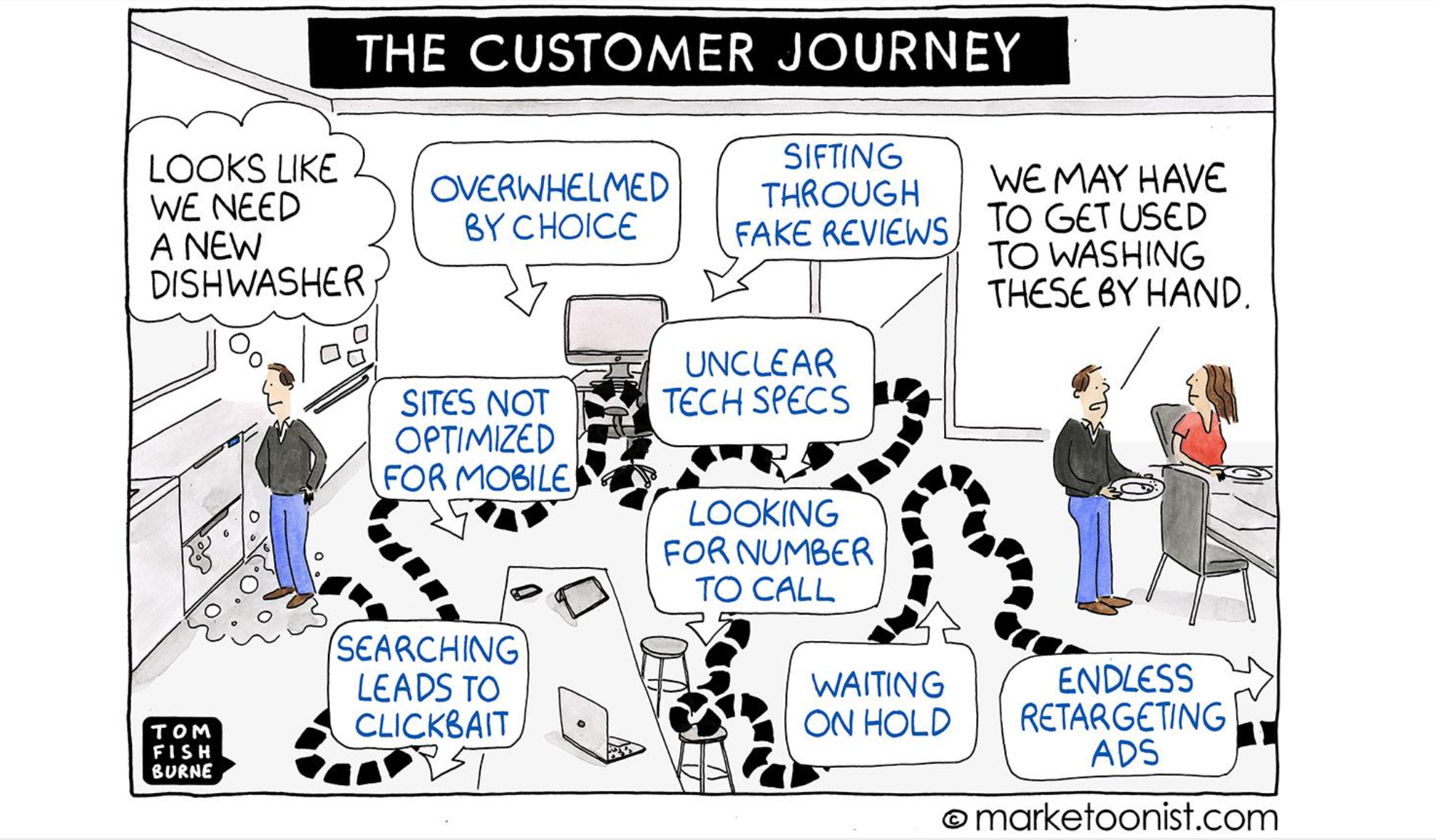 Innovation?
Where does it come from?
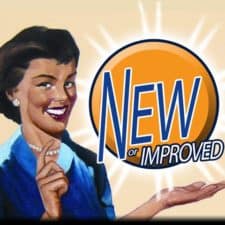 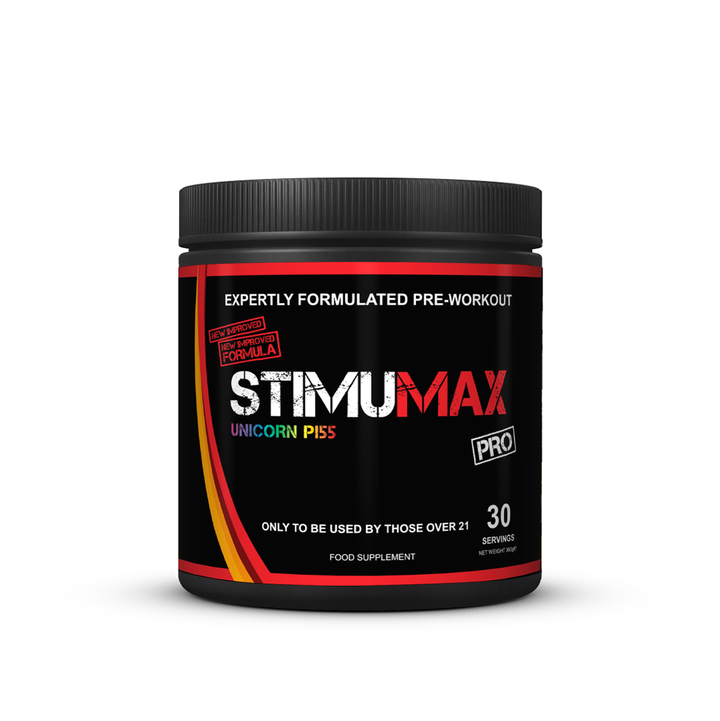 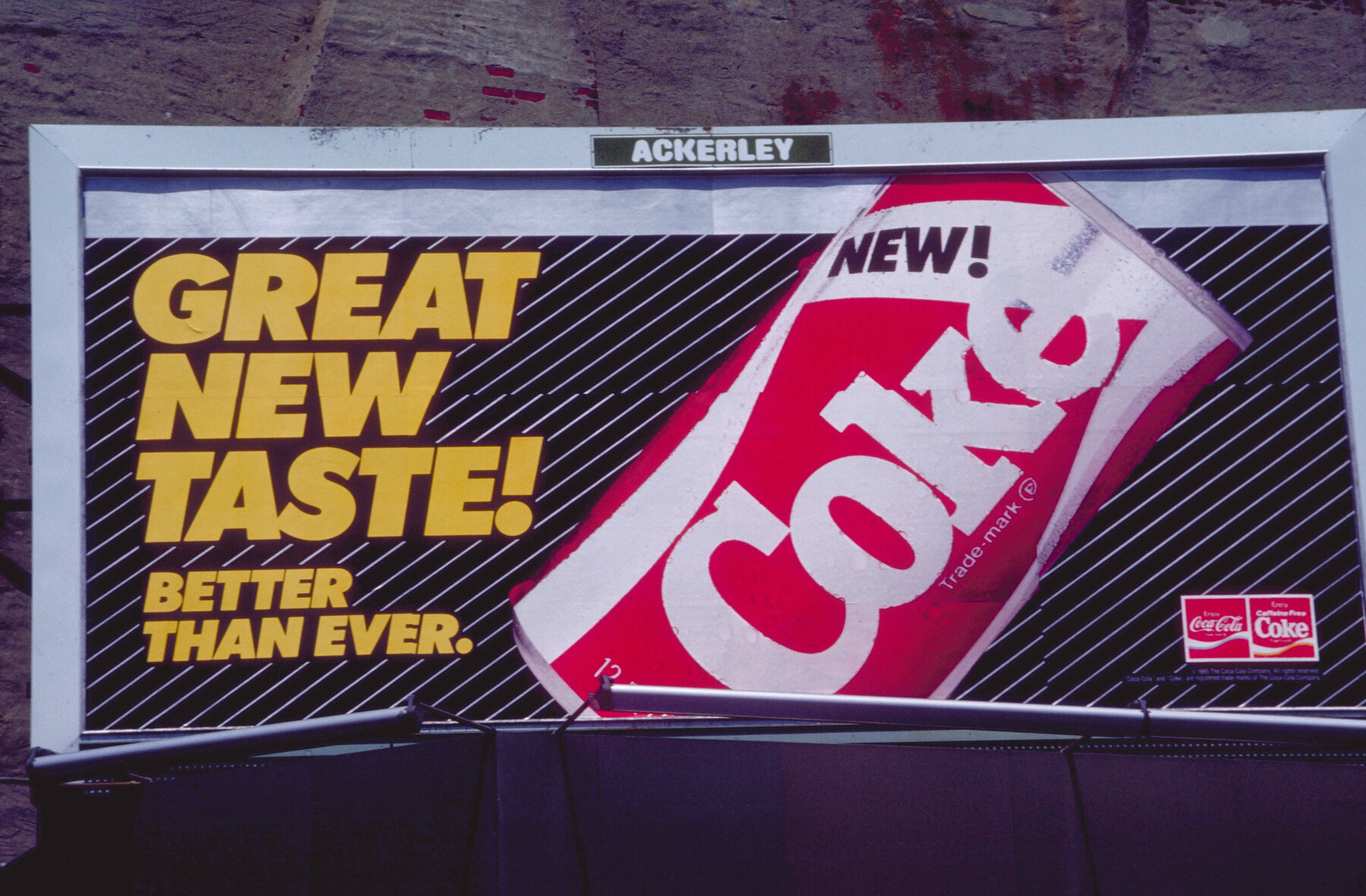 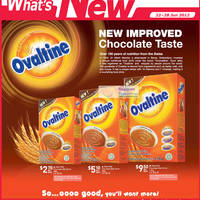 Co-created Innovation
Customer Experience Innovation – Co-Creation
Source: Edgar 2008, Falk 2015, Prahalad and Ramaswamy 2004.
Innovation Customer Experiences - Steps
Customer Experience Innovation – Crucial Considerations
Customer Experience Innovation – Crucial Considerations
Customer Experience Innovation – Co-Creation
Lego Ideas
Do you have an idea for a Lego Product?
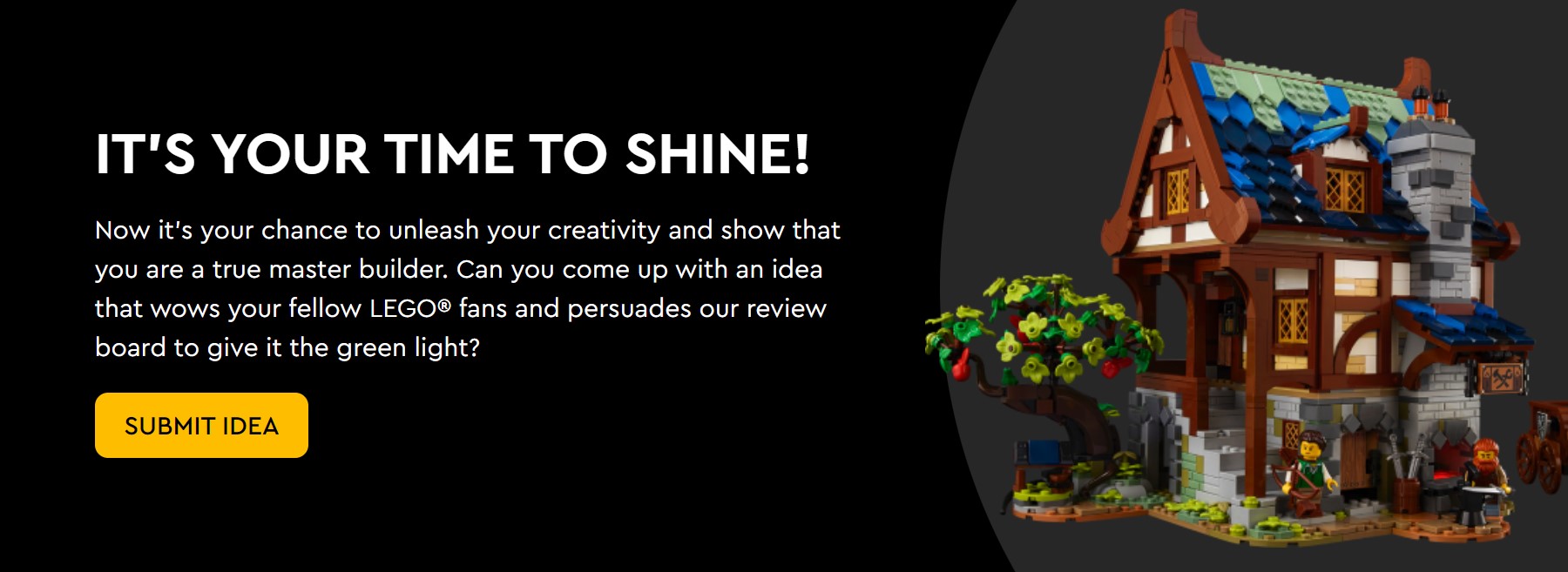 Customer Experience Innovation – Co-Creation
Lego Ideas
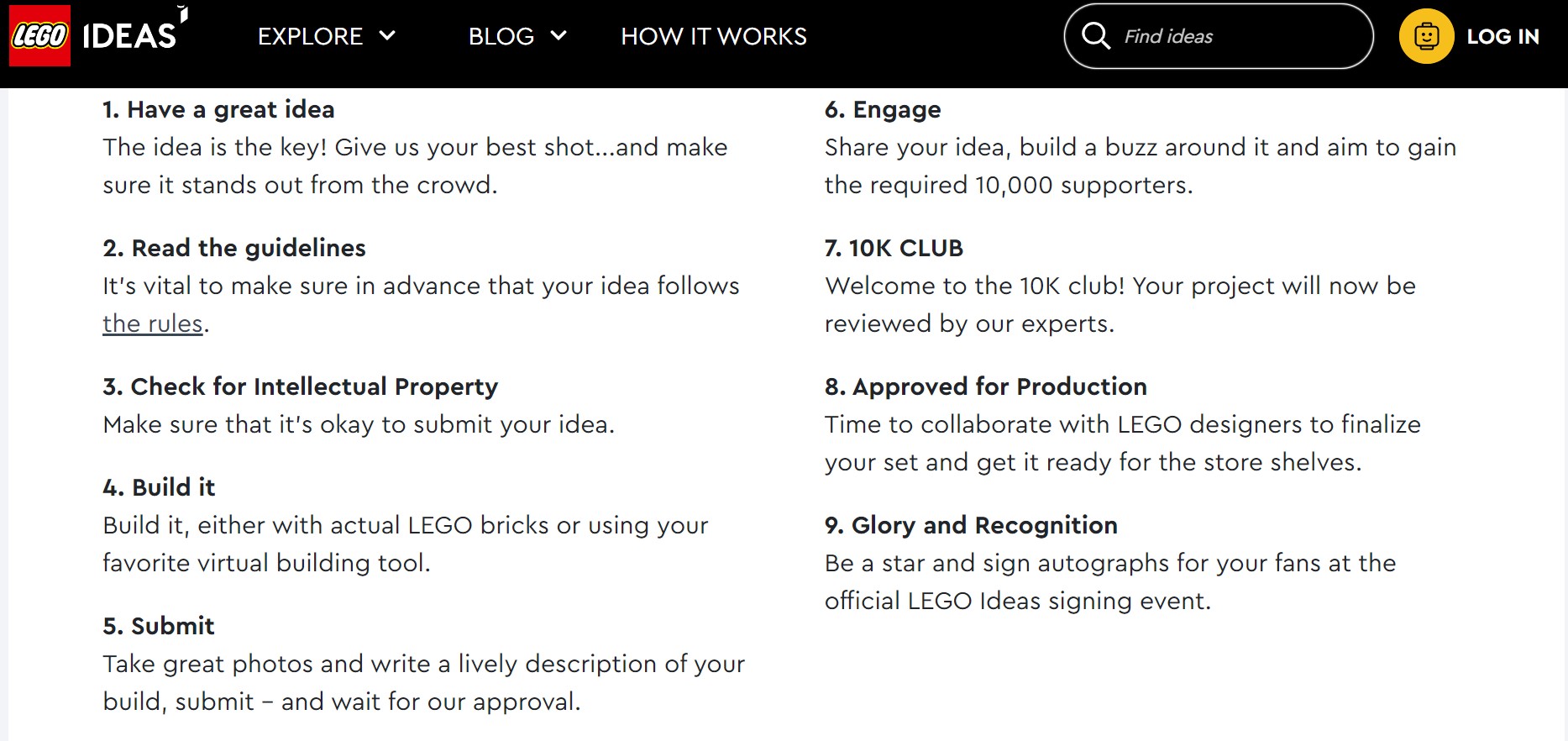 Source: ideas.lego.com
Expanded understanding of co-creation
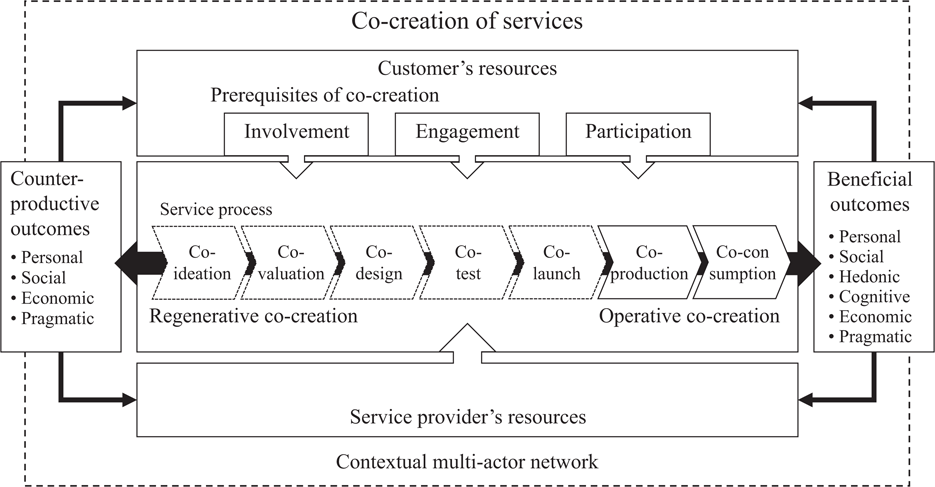 https://edition.cnn.com/videos/us/2019/01/03/customer-attacks-mcdonalds-employee-llr-orig.cnn
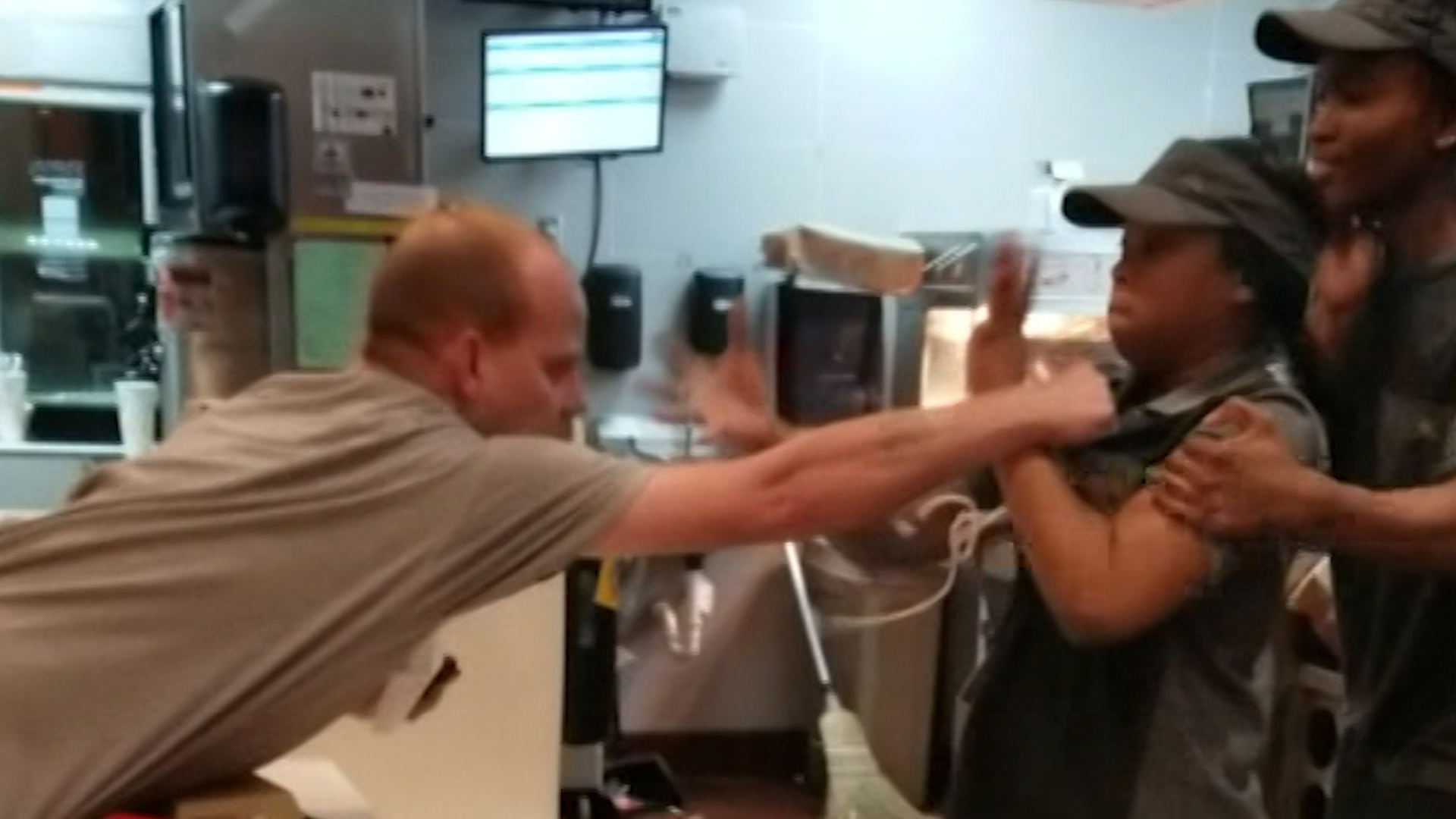 Customer Experience Innovation – Tesco Virtual Store
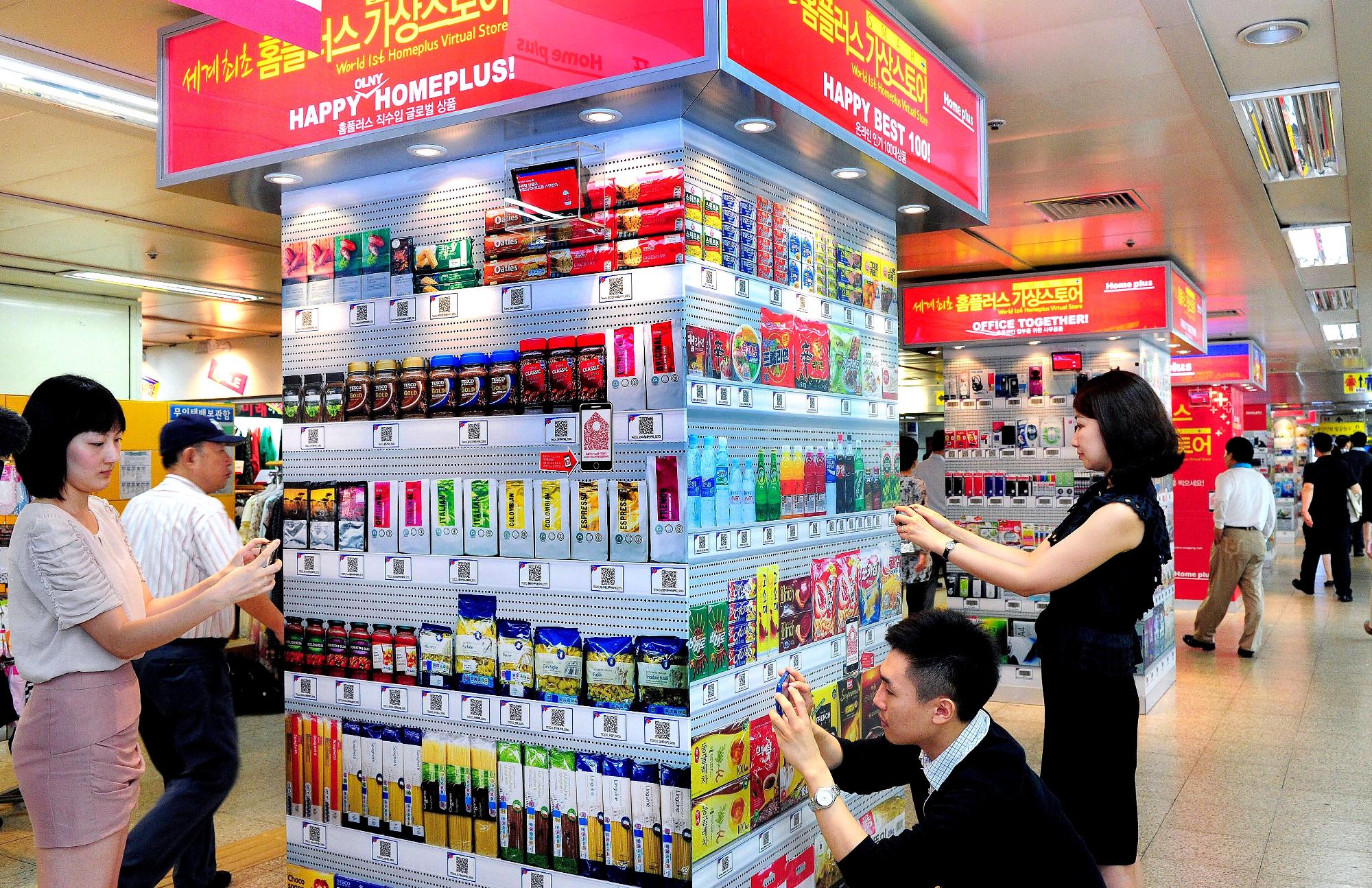 Customer Experience Innovation – Amazon Go
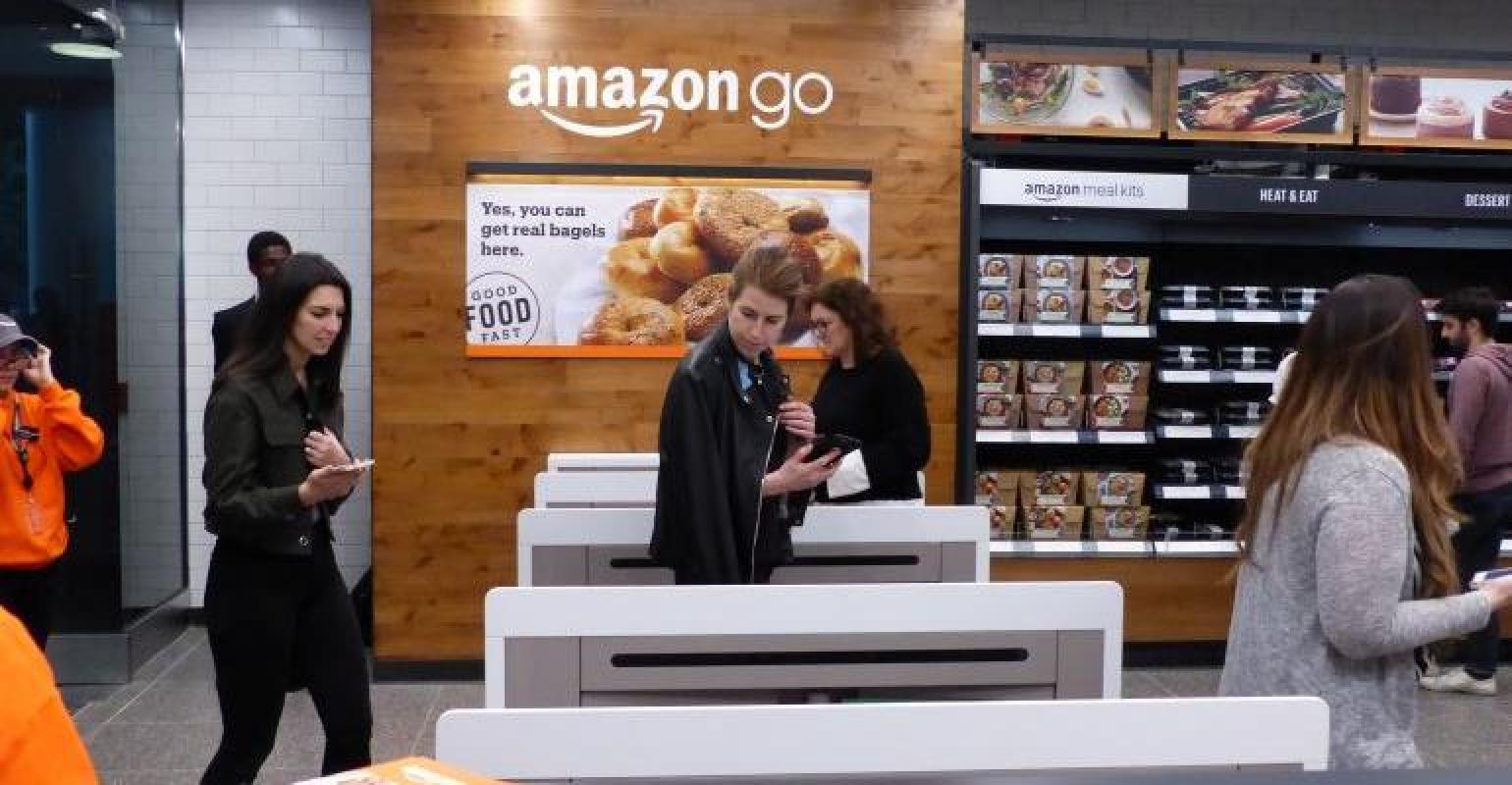 Customer Experience Innovation – Pop Up Brand Store
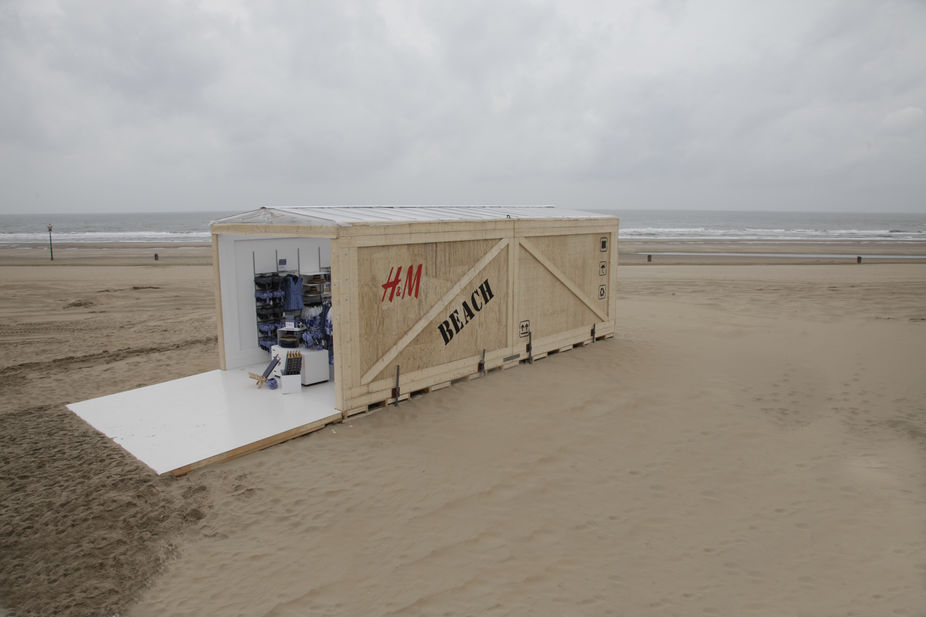 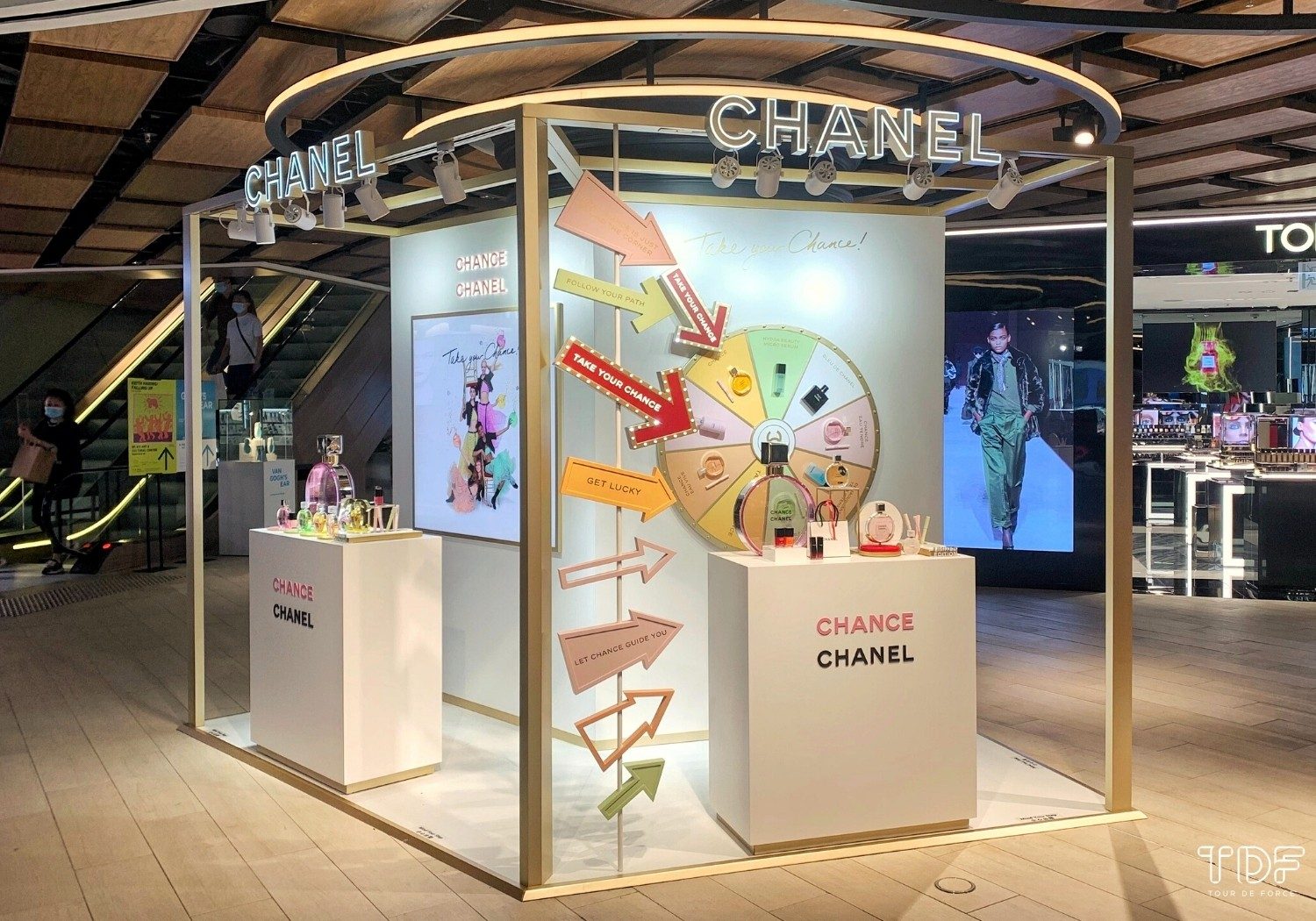 Innovation through Technology!!
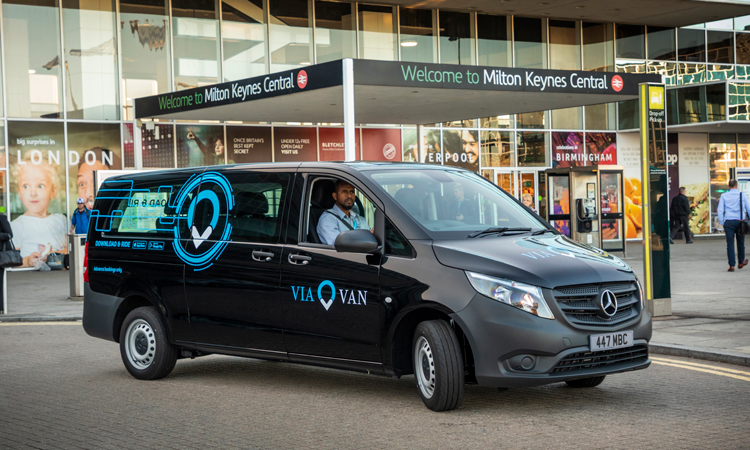 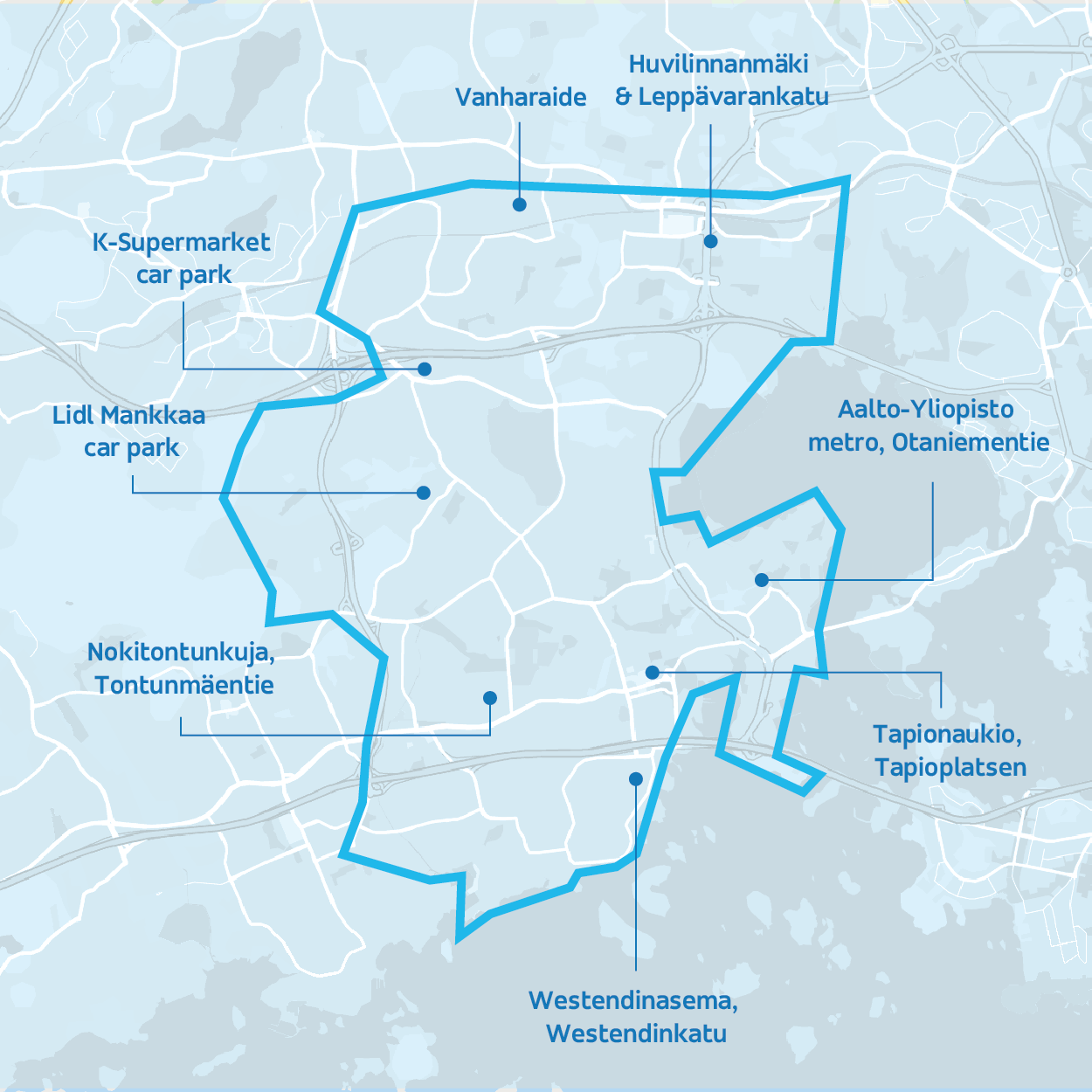 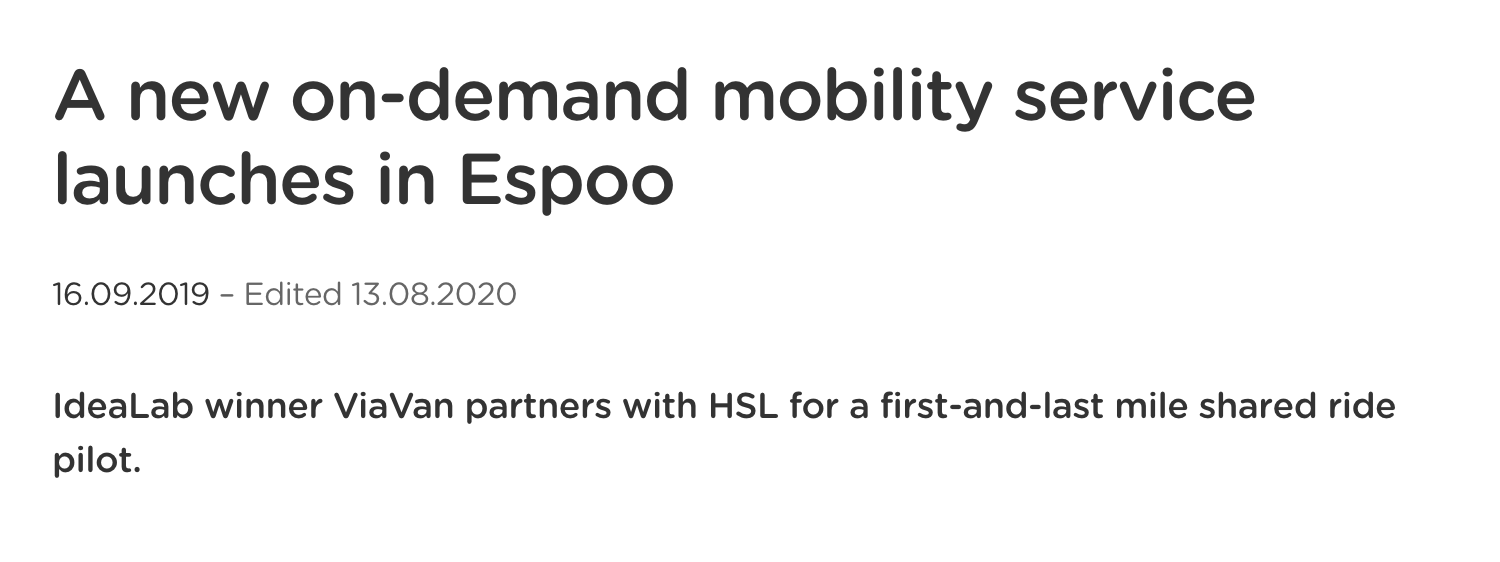 https://ridewithvia.com/news/viavan-launches-its-first-on-demand-mobility-service-in-finland-with-hsl
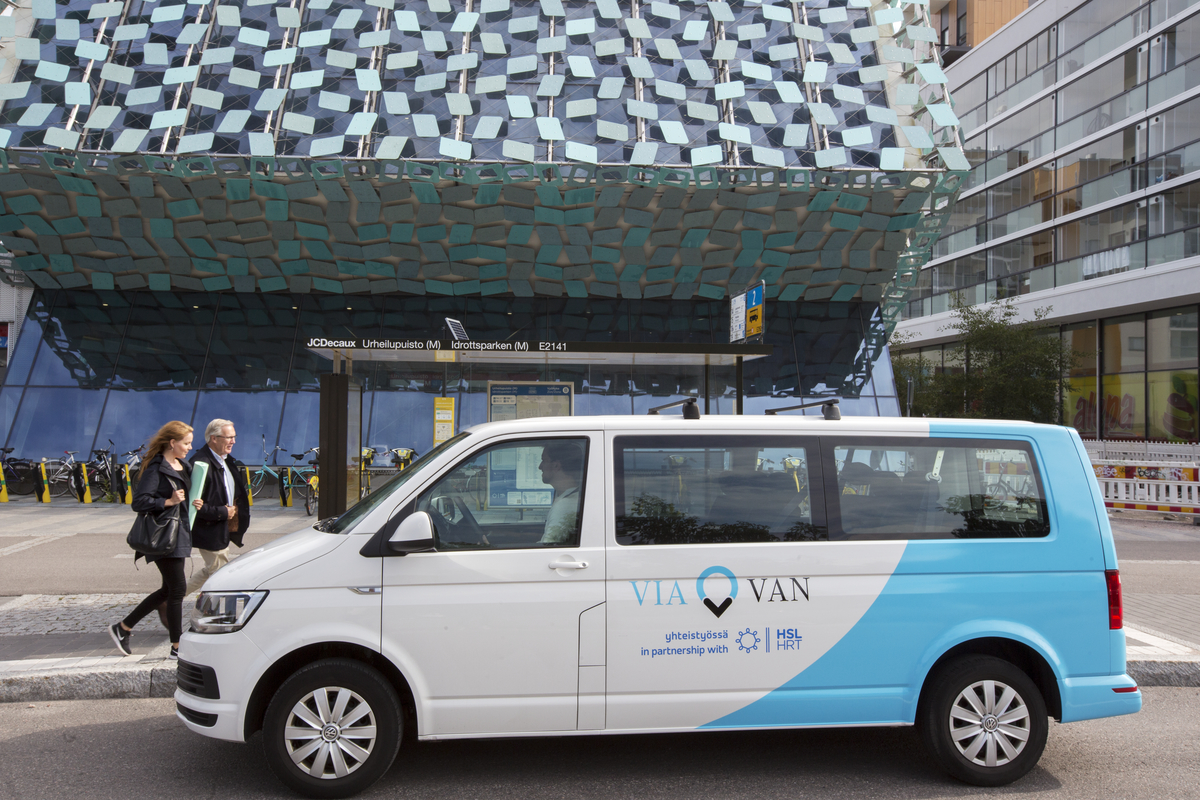 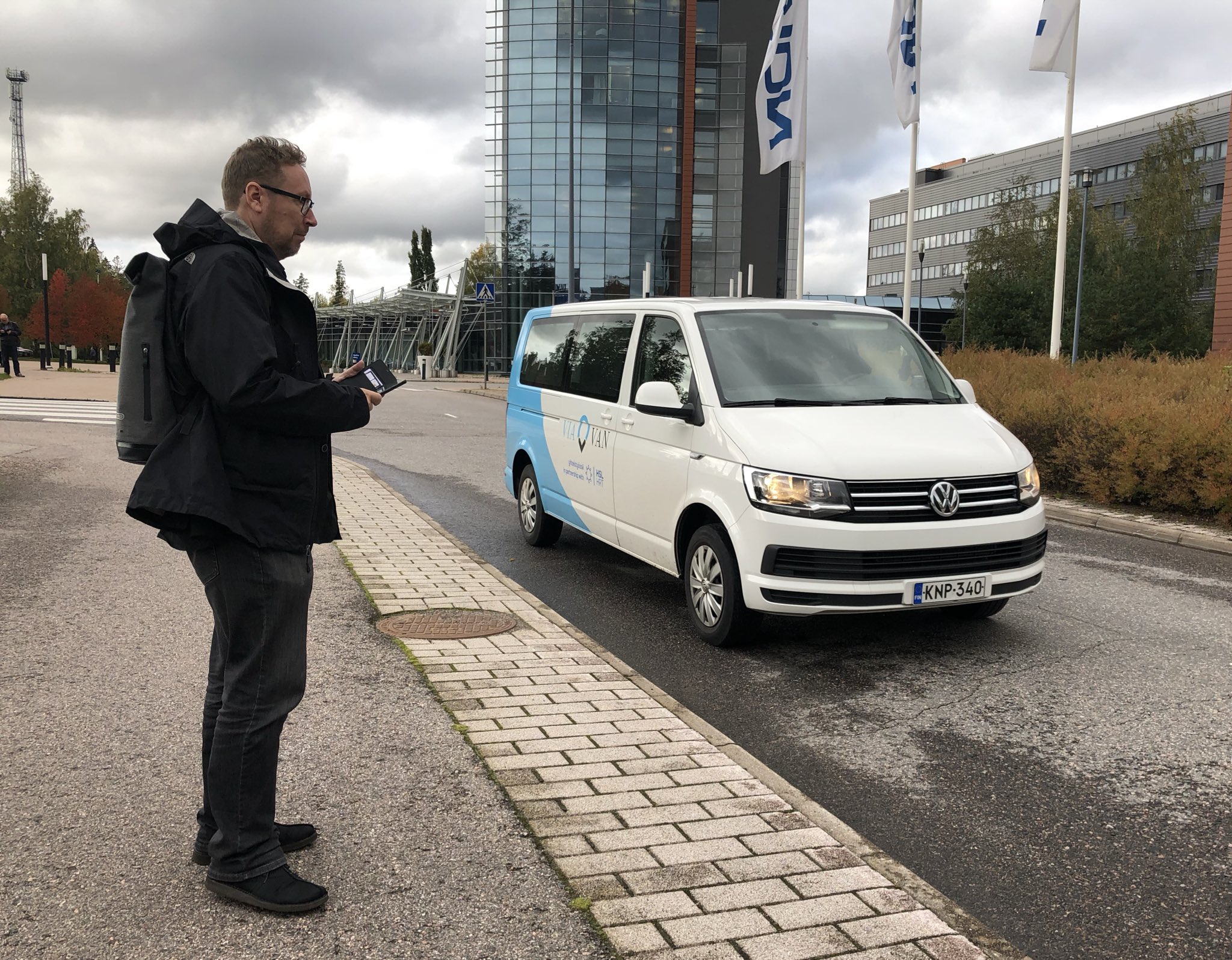 Identifying Partnerships
“ViaVan’s vision is to work with cities to launch efficient technology-based public transport solutions that have the power to reduce congestion and emissions in cities,” said Chris Snyder, ViaVan CEO. “The response from riders in Espoo has been extraordinarily positive, and through our partnership with HSL, we are one step closer to achieving our joint goal to make the private car obsolete."
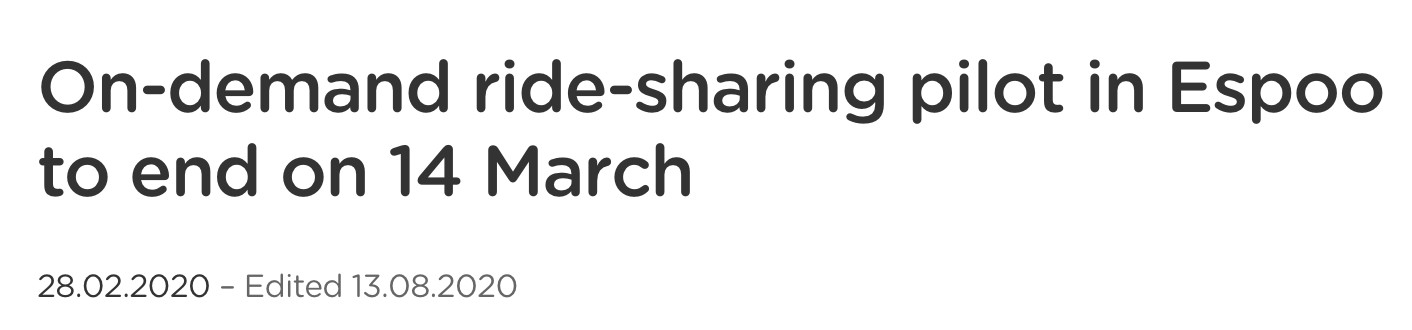 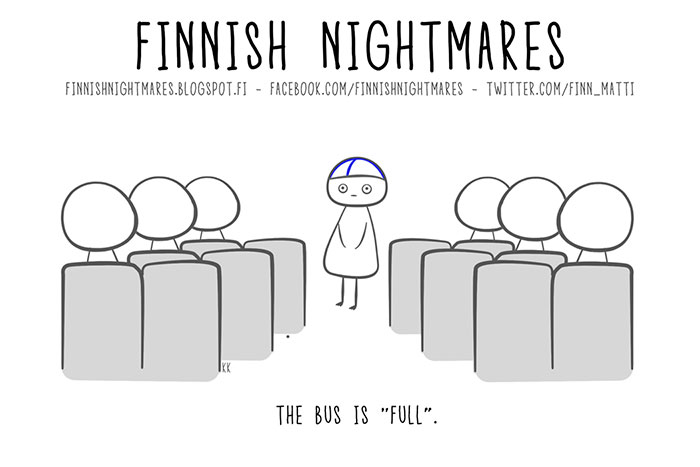 MOBILITY - SCOOTERS
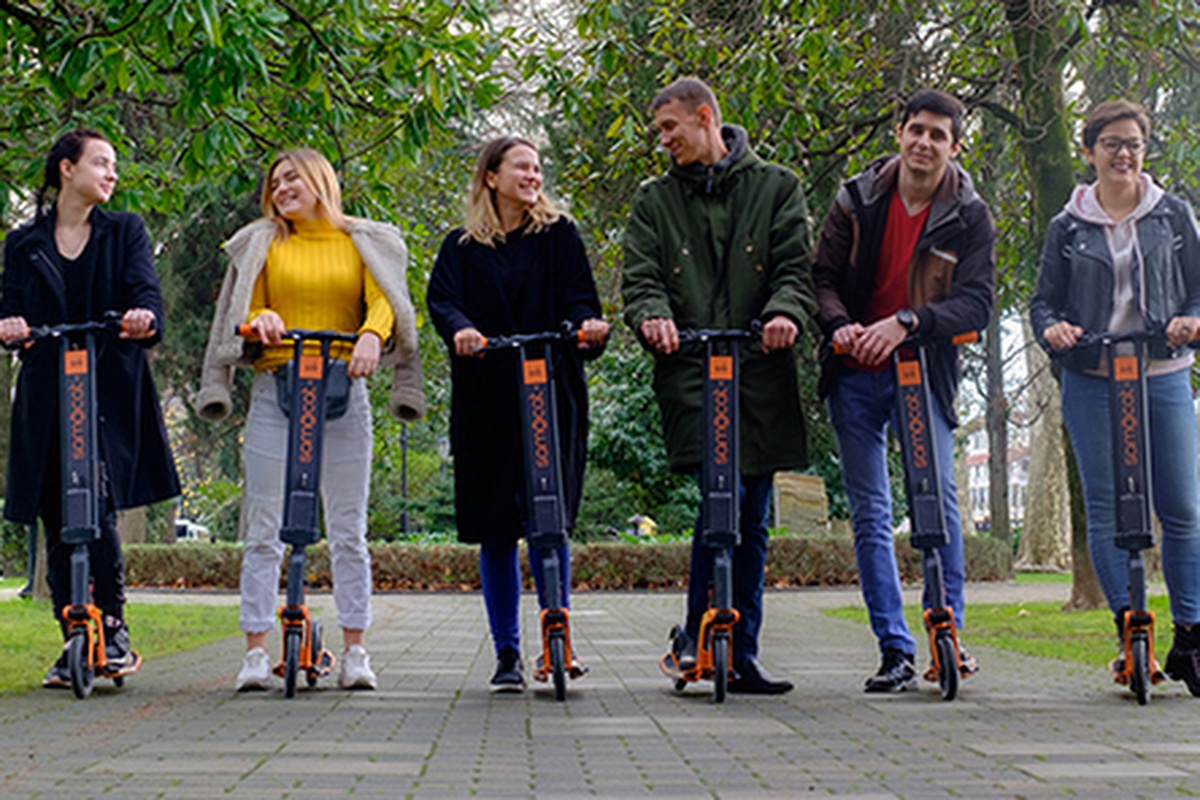 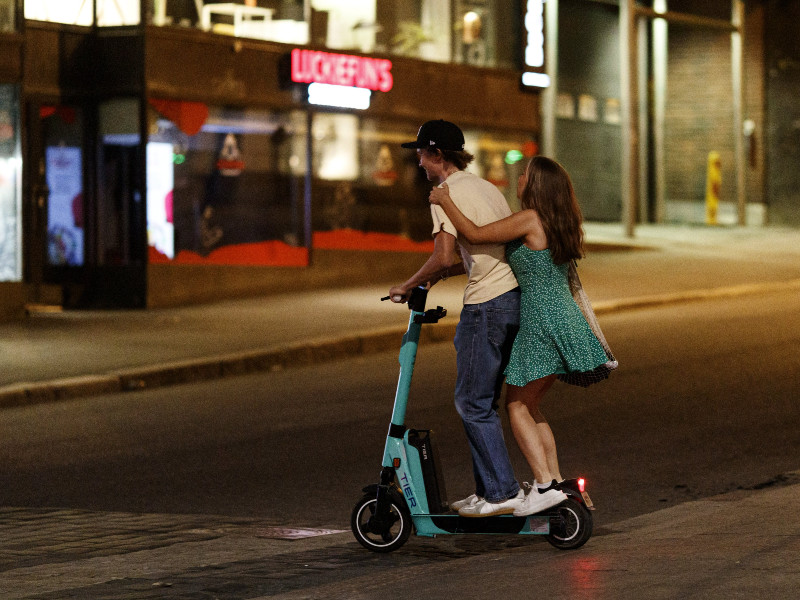 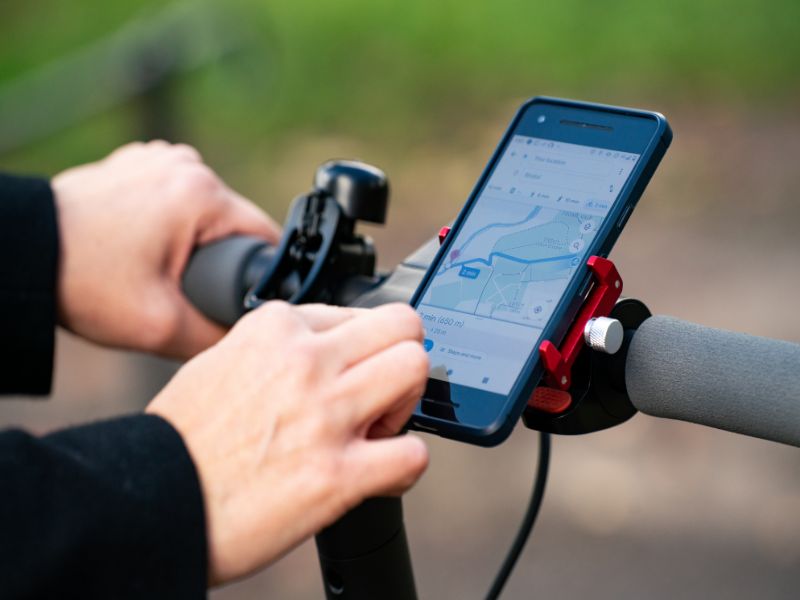 Contextualized Understanding of Innovation
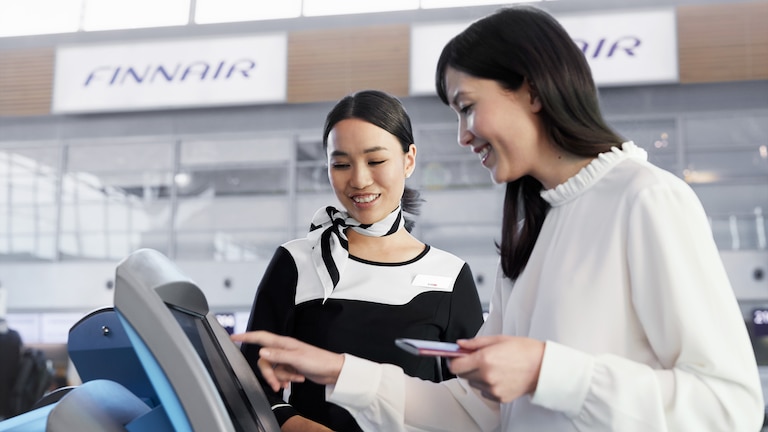 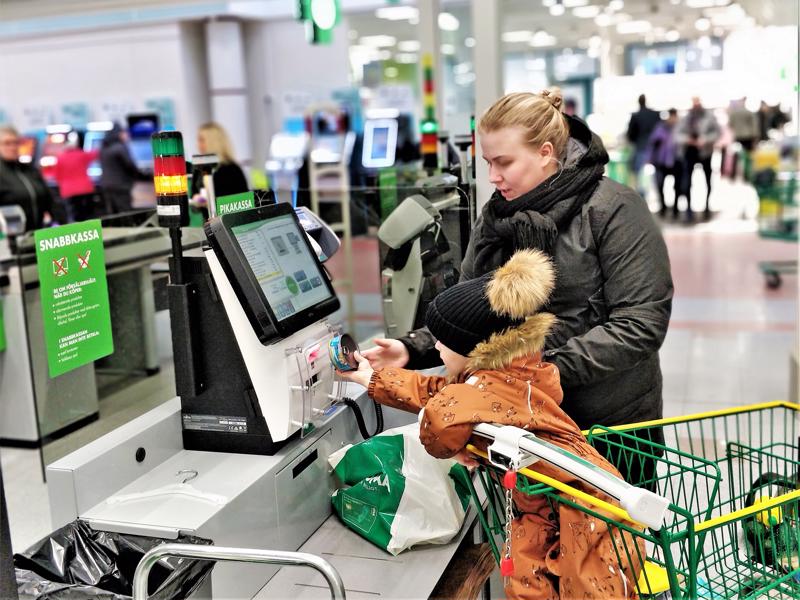 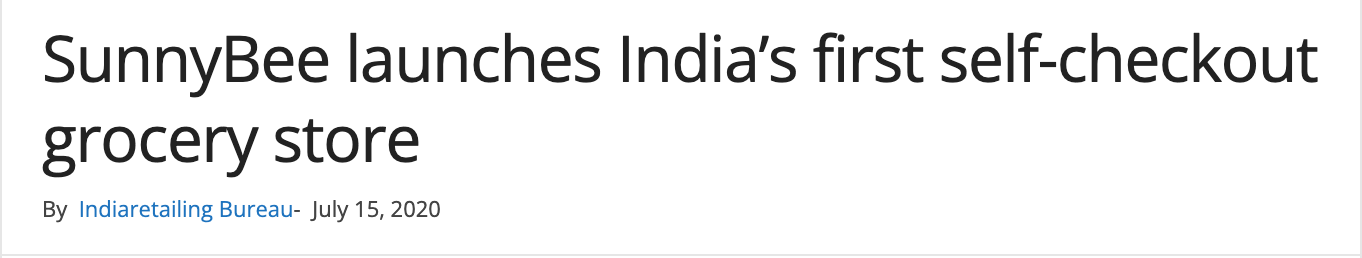 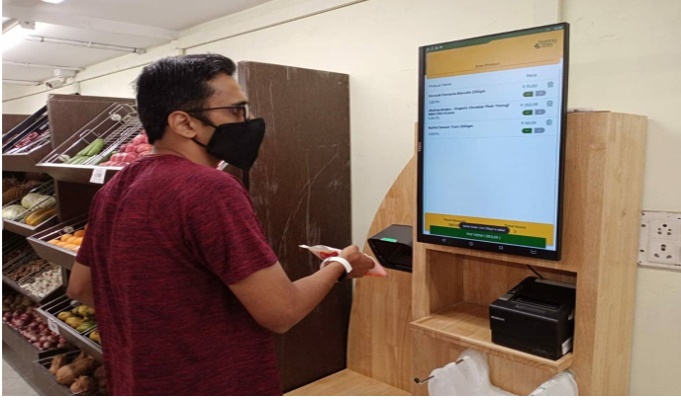 The Costs of Innovation
SunnyBee Market, founded in July 2015, is a one-stop premium food store that offers a wide assortment of more than 5,000 SKUs across multiple categories like regular & exotic F&V, Dairy, Staples, Indian and International foods. Operating 6 stores in Chennai, SunnyBee Market also conducts SunnyBee Santhai, a farmer and consumer connect platform where farmers sell their produce directly to consumers.
Key Takeaways
CXM approaches offer a significant advantage over engineering or other producer-centric modes of innovation

Innovation that takes a broadened view of the customer’s role in co-creating the experience will likely succeed
Any questions?